Aromatic Electrophilic Substitution
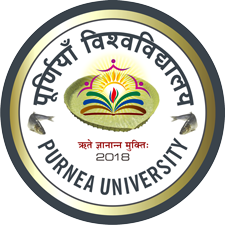 by Dr. Atul Kumar Singh
Assistant Professor
Department of Chemistry 
M. L. Arya College, Kasba
Purnia -854330
India
Nitration
Introduction of an nitro functional group into an aromatic ring using a mixture of nitric and sulphuric acid (or other reagent) is known as nitration of arenes.
The reactive electrophile i.e. the active nitrating agent is a nitronium ion.
Generation of nitronium ion from Conc. or fuming Nitric acid

Generation of nitronium ion from N2O5 and CCl4
Generation of nitronium ion from mixture of Nitric acid and sulphuric acid
Mechanism
Thank you